Boom! Chemical Kinetics
Anthony Doria
MAT 4935/6/2015
Outline
Introduction
Homogeneous Case
Non-Homogeneous Case
Semi-Linear Case
Introduction
What is a Chemical Reaction?
A process that transforms one or more substances into another.
Examples:
Photosynthesis
Lighting a match
Rusting
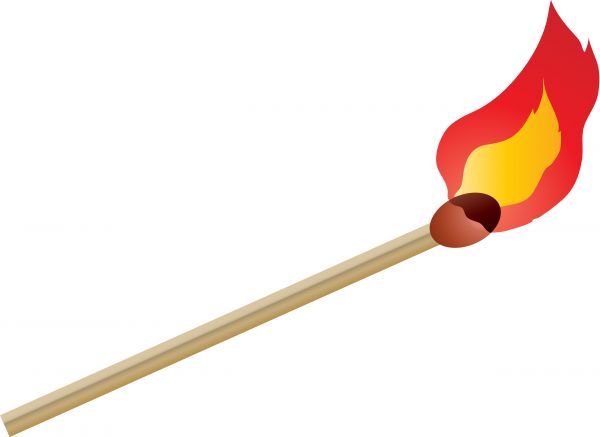 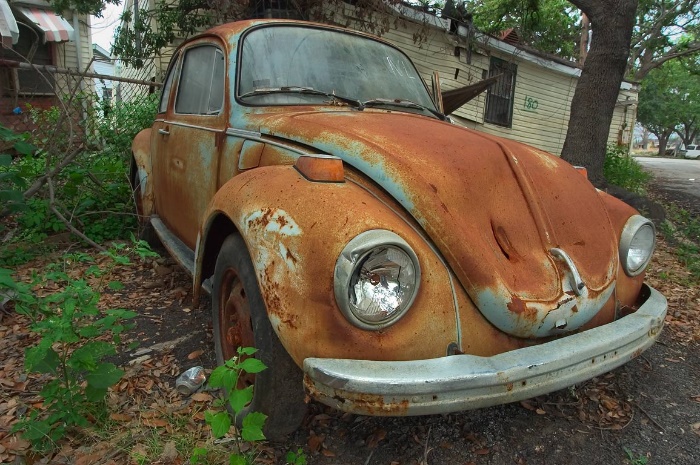 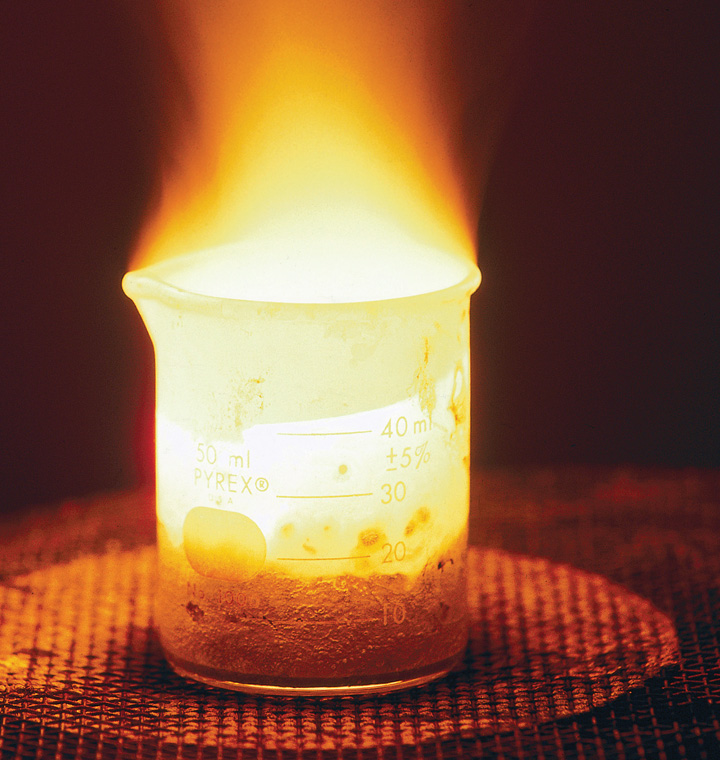 Source: catalog.flatworldknoledge.com
Chemical Kinetics
Chemical kinetics is the study of the rates of chemical reactions.
Analyze how factors of interest influence the reaction rates
Factors of Interest
Concentration
Temperature
Pressure
Surface Area
Catalysts
Inhibitors
A Basic Reaction
A – the reactant
B – the product
k – the rate of reaction (comes from the Law of Mass Action)
Law of Mass Action
Formulated by Guldberg and Waage
“The rate of any chemical reaction is proportional to the product of the masses of the reacting substances, with each mass raised to a power equal to the coefficient that occurs in the chemical reaction “ (“Law of Mass Action”).
Law of Mass Action
Homogeneous Case
Two Reaction Models
Deriving the Equations
HCP
Solution and Continuous Dependence
By EXPLORE! (118-120), as long as the errors are small, the perturbed version of (2-SFOM) will behave like the original.
Non-Homogenous Case
Catalysts
Non-CP
The new models can be written in this form.
Theorem 5.3.1 is applied, so each model has  a unique solution.
EXPLORE! (145-147) results are applied, as long as the errors are small, the perturbed version will behave like the original.
Semi-Linear Case
Enzymes
Chemical reactions occur in all living things.
But, most of these reactions take too long to occur
Enzymes are proteins that speed up chemical reactions within the cell
How Enzymes Work
The enzyme and the substrate combine
This forms an enzyme-substrate complex.
The complex forms the product
When the product is released, the enzyme remains unaltered and repeats this process.
Modeled by Michaelis and Menten
Michaelis-Menten Enzyme Kinetics Model
Michaelis-Menten Enzyme Kinetics Model
Taylor to the Rescue!
Some Extra Information
All the models presented here were of first order. Reactions can be as high as 2nd, 3rd or even 4th order.
The models here generally consisted of only one reactant transforming into one product.
Some reactions need multiple reactants to occur
They might also create more than one product
References
"Law of Mass Action." Encyclopedia Britannica Online. Encyclopedia Britannica, n.d. Web. 15 Mar. 2015.